The Philanthropic Landscape in Australia
Philanthropy in AustraliaCharitable Donations
Sponsorships
Individuals (tax deductible, excl. ancillary funds)
Corporates (excl. sponsorships)
Other charitable trusts
Individuals (not claimed as tax deductions)
Public ancillary funds
Private ancillary funds
Source: ABS, JBWere Philanthropic Services
Bequests
[Speaker Notes: Each Charity needs to know their pie and how to tackle each area
$1 spend on fundraising generates $4
Individuals – Red Cross example, most of Charities spend a lot of time
Indiv (not tax) sausage sizzle and raffles
$1 = $1.58 black tie events for example
Bequests significant $’s often from Charities people don’t know
PAF’s started 2001
PCT – like Myer (Vic dominated)
Corporates – Sophistication of CR programs related to corporate strategy]
Philanthropy & Impact Investing
1986 was Australia’s most generous year – 40% made a donation
2 out of 3 people do not make a tax donation
The High Net Worth (HNW) market in Australia involves over 200,000 people with a value of more than $674 billion (2013)
Intergenerational wealth transfer in Australia & New Zealand will exceed $600 billion over the next 20 years
There are over 25,000 Financial Advisers in Australia & New Zealand with additional Bank-related and other advisers who support the pipeline with HNWI
Combined donations into PuAFs & PAFs now represent 36.4% of tax-deductible giving
Total estimated corpus assets of all charitable trusts & foundations is around $12b – with Impact Investing – this opens up 20X the amount they currently distribute ($600M pa)
58% of Australian adults have a Will – and of those only 7.5% include a charity in their Will
Sources: QUT, Koda Capital, JBWere
[Speaker Notes: Key points:

The next 20 years is a significant opportunity in the wealth market
Impact Investing can unlock 20x the available funds into social and environmental impacts
Estate Planning services – are also a core as the baby boomers (with signifant assets) – transfer this wealth]
Major Philanthropic Trends
Impact investing
20X
Grants
Source: Impact Investing Australia
Profit V Impact
Max Profit
Profit First 
Investors
High
Impact First 
Investors
Profit
Max Impact
Low
Low
High
Impact
Source: Impact Investing Australia/Alan Tyndale
Where can you find Impact + Profit?
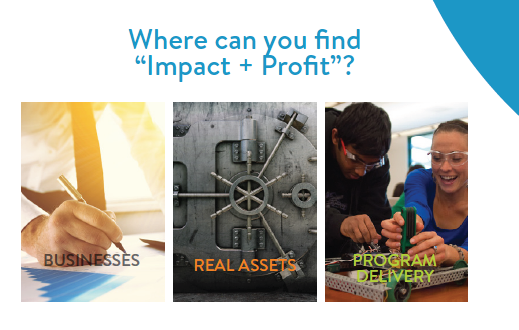 Source: Impact Investing Australia
Social Impact Bonds?
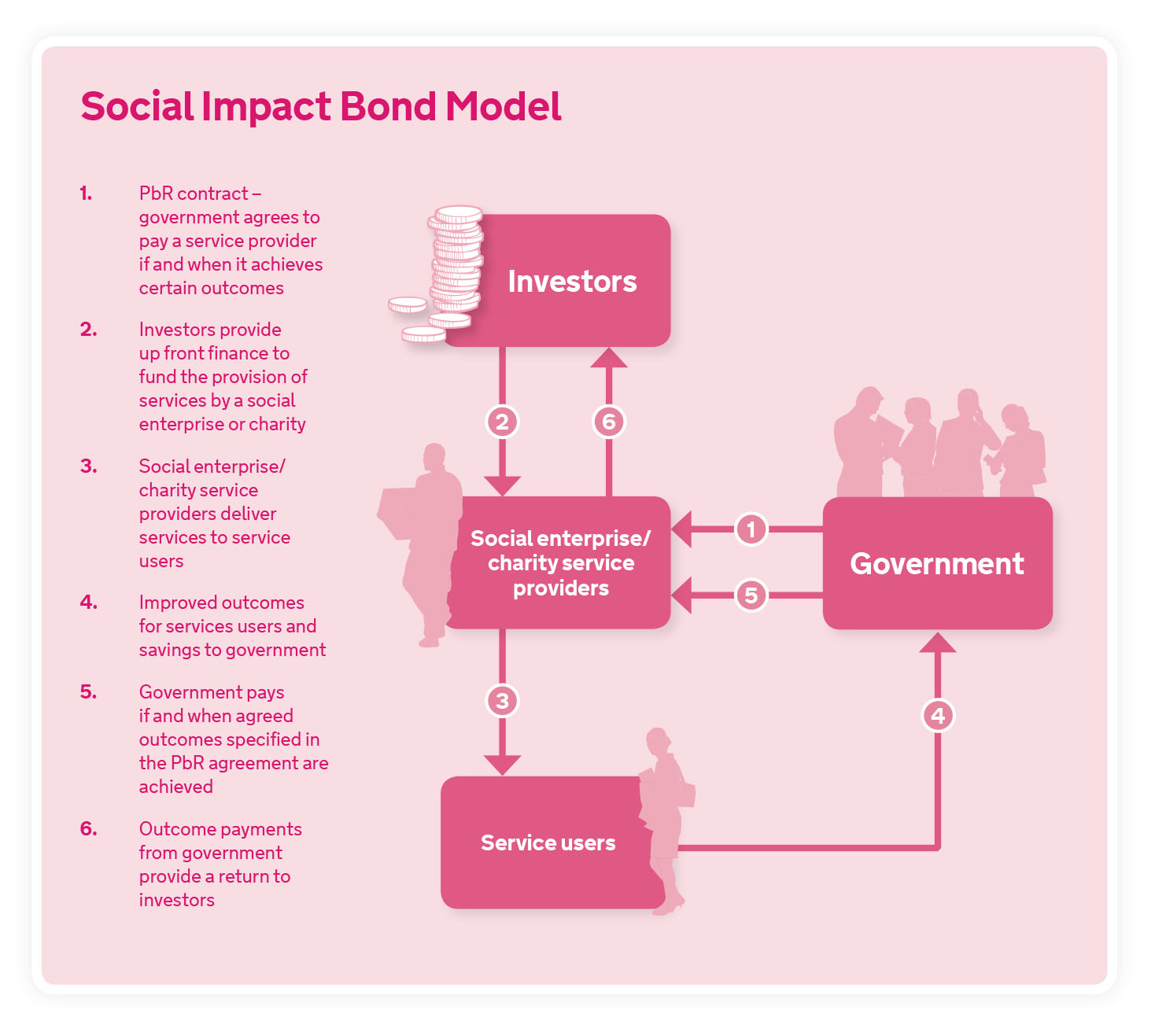 Source: JBWere
Some examples
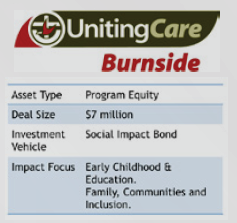 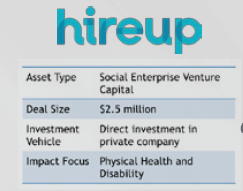 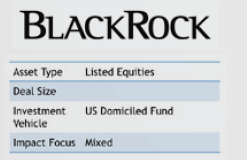 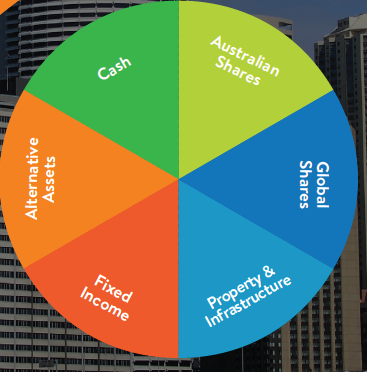 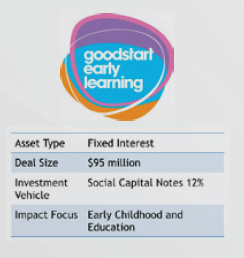 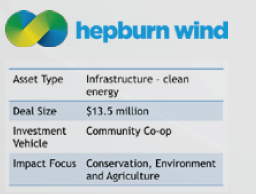 Source: Impact Investing Australia
Further contact information:
Chris Wootton
Philanthropic Services Manager
Philanthropy Australia
cwootton@philanthropy.org.au
www.philanthropy.org.au
0422 654 424